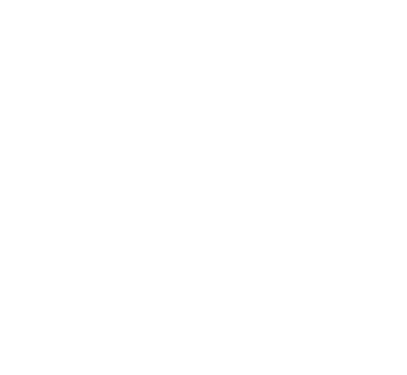 The 5x5 Antimicrobial Audit
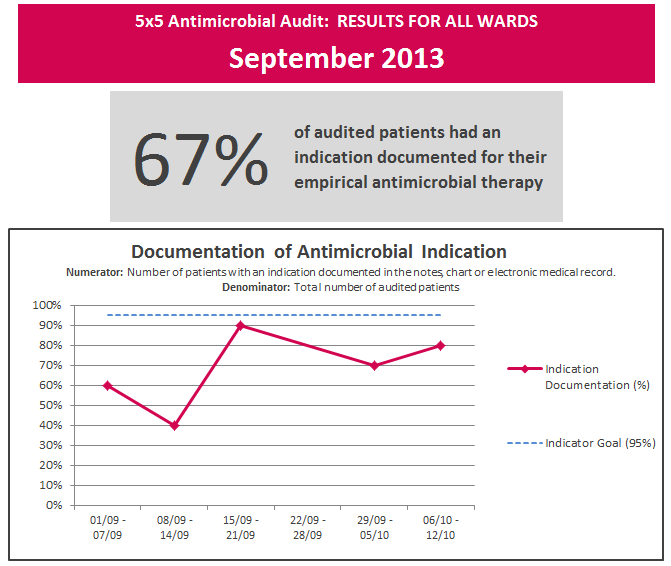 A brief introduction for 
<Your Facility> clinicians
1
Is there a documented reason for non-concordance in the notes, chart or electronic medical record?
4
3
Is the choice of antimicrobial therapy concordant with guidelines?
Is there a clearly documented indication for antimicrobial therapy?
YES
YES
NO
Did you contact the doctor/medical team responsible for this patient with a view to recommending guideline-concordant antimicrobial therapy?
NO
YES
YES
NO
NO
Did you contact the doctor/medical team responsible for this patient and clarify the indication for antimicrobial therapy?
2
5
YES or NO
What is the 5x5 Antimicrobial Audit?
A continuous audit activity that collects information about empirical antimicrobial prescribing

Developed by the Clinical Excellence Commission and based on the work of the Scottish Antimicrobial Prescribing Group

Auditors answer up to 5 yes/no questions for 5 patients per week, with the audit process combining both data collection and prompted intervention
AUDIT COMPLETE FOR THIS PATIENT
What does the audit tool measure?
Key measures include two prescribing indicators related to the process of prescribing empirical antimicrobial therapy:

An indication for antimicrobial therapy is clearly documented

Choice of antimicrobial therapy is concordant with guidelines (or there is a documented reason for non-concordance)


“Guidelines” refers to either locally endorsed (official) guidelines for the facility, or the Australian Therapeutic Guidelines: Antibiotic.
Has the audit been used before locally?
The audit was pilot tested in 15 NSW public hospitals in 2014-15

 Overall results of the pilot:
Documentation of an indication for antimicrobial therapy increased from 87% to 93%
Concordance with antimicrobial guidelines (OR non-concordance with a documented reason) increased from 74% to 86%

 <Insert local pilot site> was involved in the pilot, and found it to be a useful and sustainable activity

CEC evaluation of the pilot available at: http://www.cec.health.nsw.gov.au/programs/quah/antimicrobial-audit
How and when will auditing occur?
Auditing is scheduled to commence from <Start Date> on <Audit Wards/Teams>

Use of the 5x5 Antimicrobial Audit is supported by <Name (Title) of relevant executive sponsors/ supporters e.g. LHD Chief Executive, Director of Clinical Governance, Director of Medical Services, Head of Department>.

Our facility currently has <#> auditors trained for data collection and intervention:
<Joanne Bloggs (Pharmacist)>
<Dr Joe Bloggs (Resident Medical Officer)>
How will this audit affect prescribers?
Any inpatient receiving systemic antimicrobial therapy for an acute indication may be eligible for inclusion in the audit

As part of the data collection process, auditors may be prompted to contact the patient’s medical team. Please do not feel personally affronted if this occurs – your patient has been audited at random and the purpose of this contact will usually be to:

Clarify the indication for antimicrobial therapy in your patient 
	AND/OR
Recommend guideline concordant antimicrobial therapy

Relevant prescribers should receive regular feedback of overall audit results by both active and passive means. In this facility, results will be fed back via <e.g. monthly clinician meetings, email and posters on the bulletin board>
Who can I speak to for more information?
The designated audit coordinator at <Your Facility> is:

	<Name of Audit Coordinator>
	<Position & Department>
	<Contact Details>